المحاضرة العاشرةمادة القانون الدولي الانساني
المرحلة الثالثة

   المدرس
 فادية حافظ جاسم
كلية الحقوق / جامعة النهرين
النطاق الشخصي للقانون الدولي الانساني 
الفرع الاول: الجرحى والمرضى ومنكوبين البحار
أولاً :- الجرحى والمرضى :-  
مفهوم الجرحى والمرضى .
المعاملة الواجبة للجرحى والمرضى وتشمل :-
القواعد التي تحكم حماية الجرحى والمرضى 
مظاهر حماية الجرحى والمرضى
النطاق الشخصي للقانون الدولي الانساني 

ثانياً : المنكوبين في البحار :-
الفرع الاول :- مفهوم المنكوبون في البحار 
الفرع الثاني :- المعاملة الواجبة للمنكوبين في البحار
النطاق الشخصي للقانون الدولي الانساني 
الفرع الثاني: اسرى الحرب : 
1- الاشخاص الذين يعتبرون اسرى حرب ويشمل :
أ- المقاتلون حسب لائحة لاهاي .
ب- المقاتلون حسب قانون جنيف
النطاق الشخصي للقانون الدولي الانساني 
الفرع الثاني: اسرى الحرب : 
2- الاشخاص الذين لايعتبرون اسرى حرب 
أ- الجواسيس
ب- المرتزقة 
الفرع الثالث : المعاملة الواجبة لاسرى الحرب :-
أ0 المعاملة عند ابتداء الاسر
ب. المعاملة الواجبة أثناء الاسر
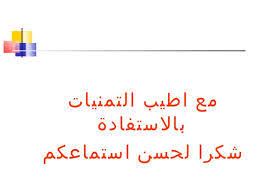